Renal kortikal görüntüleme (99mTc-DMSA)
Çocuklarda APN, renal skar, renal infarkt, renal travma, atnalı böbrek, ektopik böbrek, renal kist, renal apse, renal tümör.
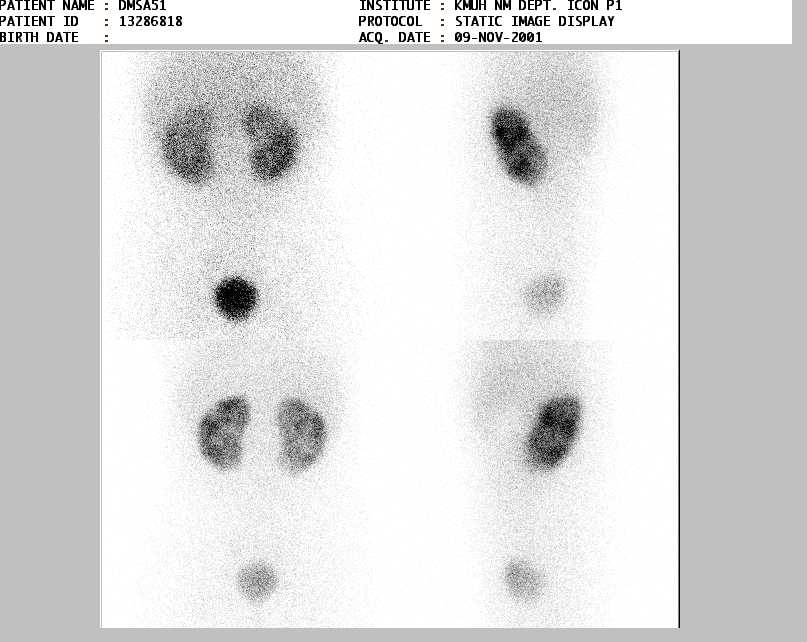 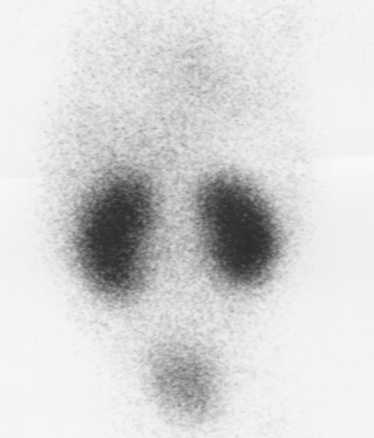 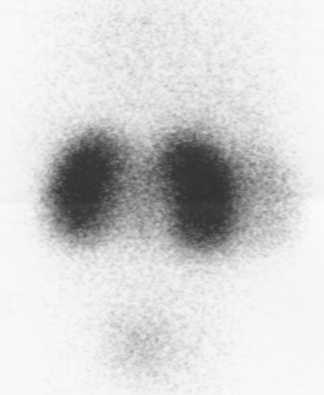 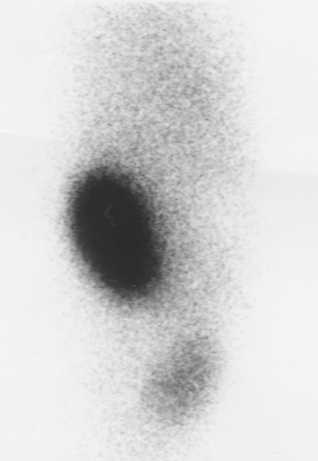 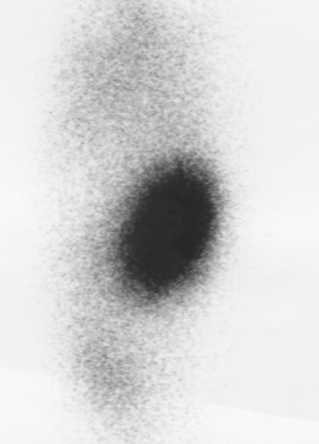 İskelet Sistemde Nükleer Tıp Uygulamaları
99mTc-MDP (bone hydroxyapatite crystal)
Bölgesel kan akımı, doku yayılımı, osteoblastik aktivite
Endikasyonları: 
Metastaz, 
osteomyelit, 
AVN, 
stres kırıkları, gizli kemik travması, 
eklem protezleri…
sensitivitesi yüksek, spesifite orta
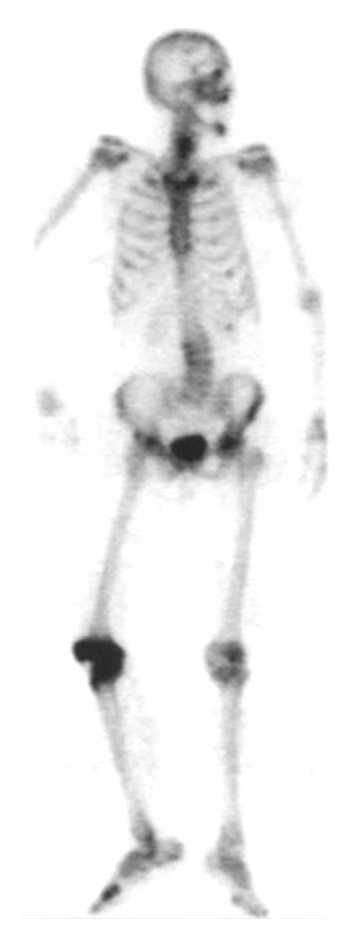 Üç fazlı kemik sintigrafisi
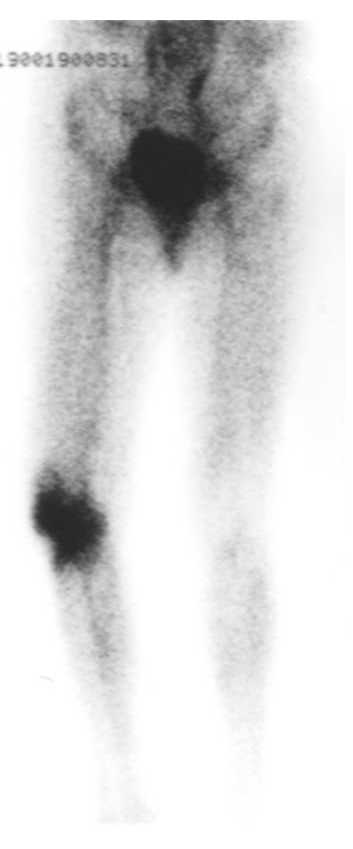 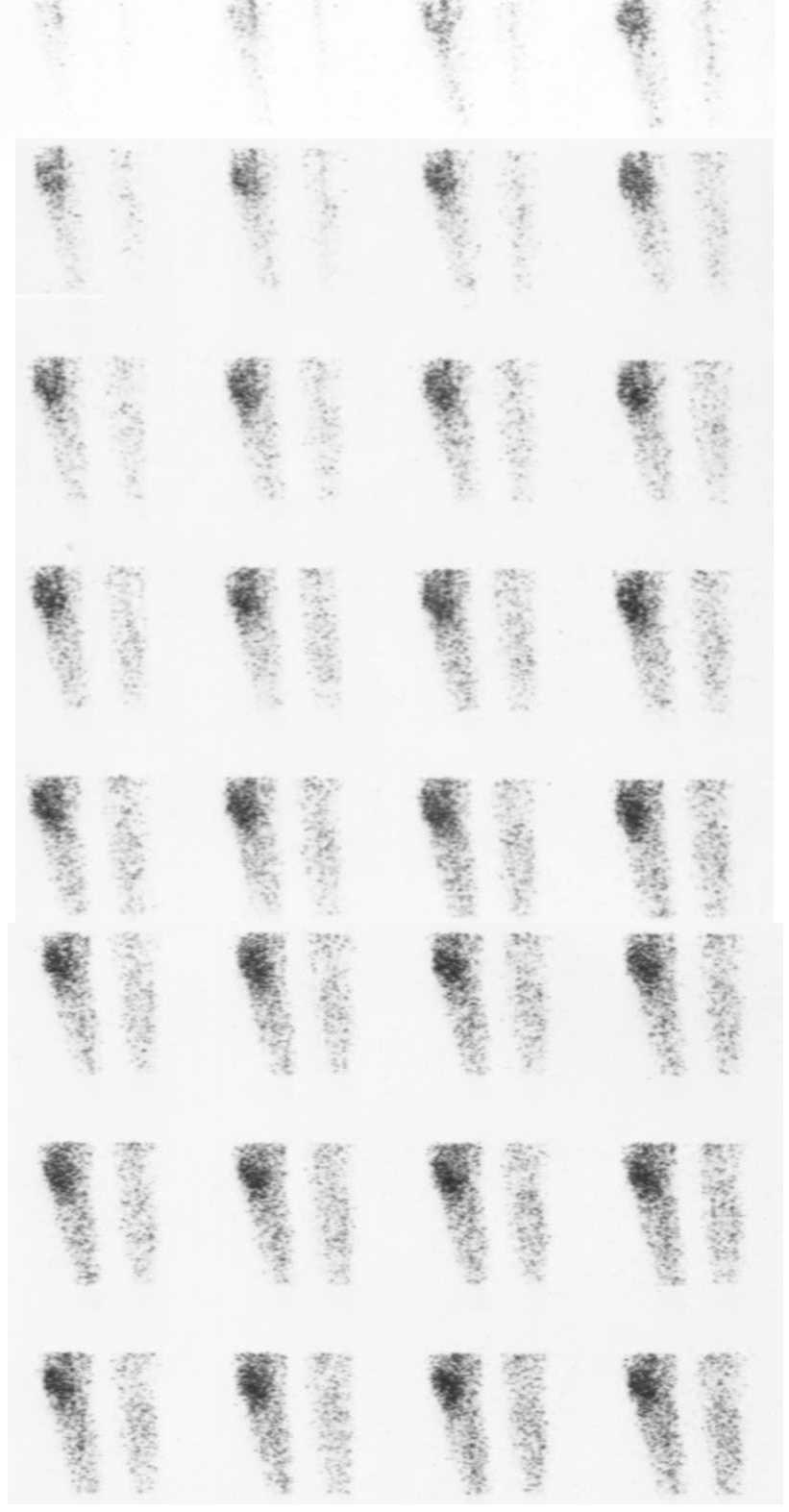 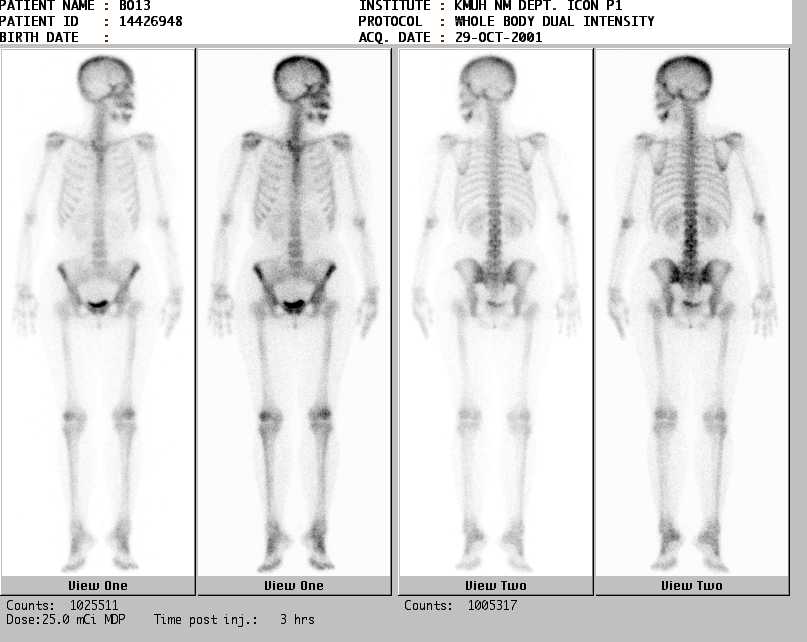 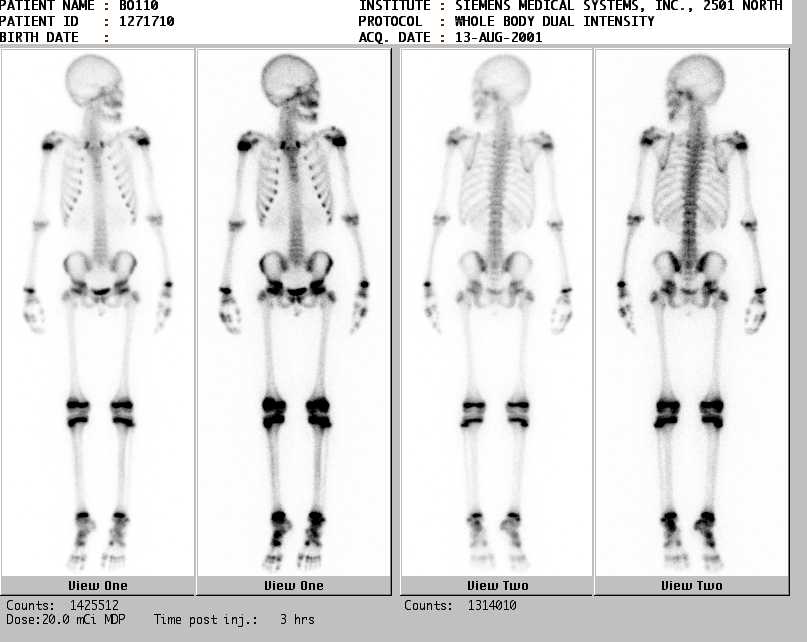 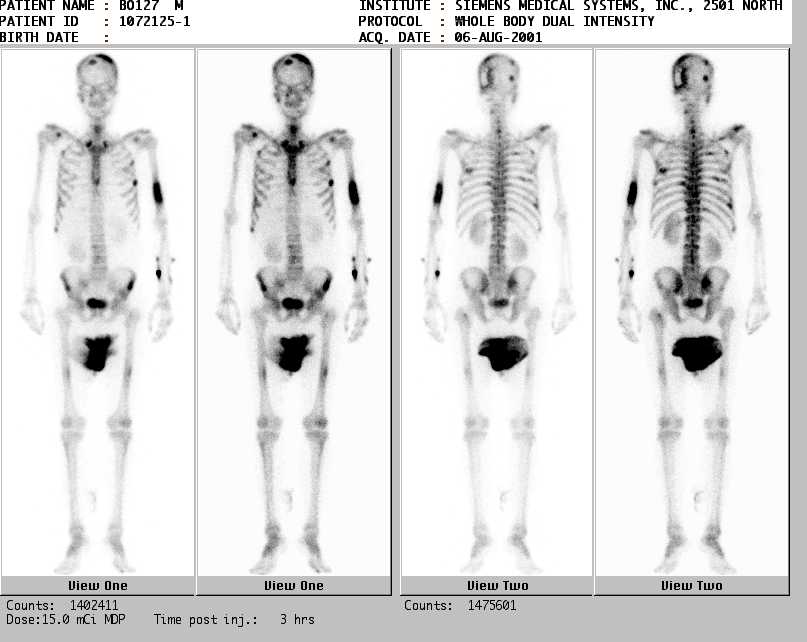